CHRÁŇME SI „MODRÚ STARENKU“
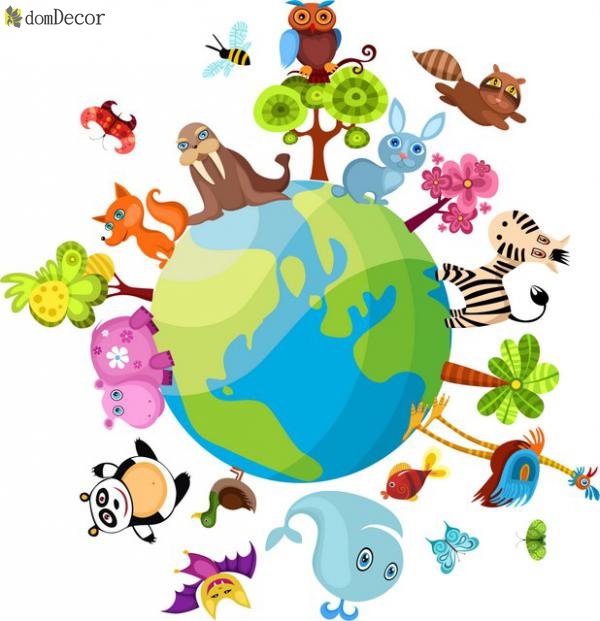 Na toto všetko  doma potrebujeme energiu
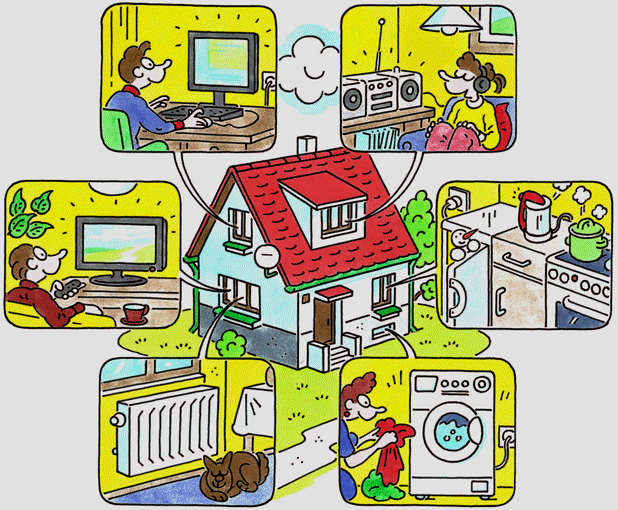 Čím jej potrebujeme viac, tým viac sa musí vyrobiť a tým viac zaťažujeme našu zem.
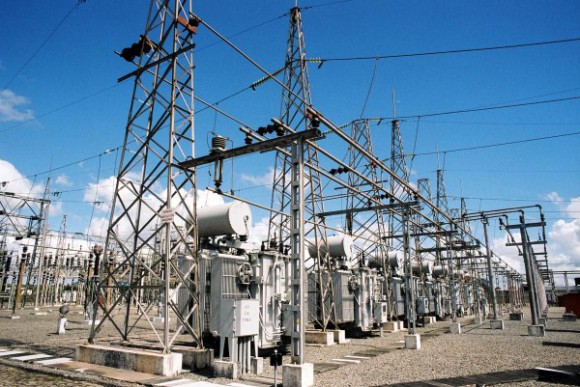 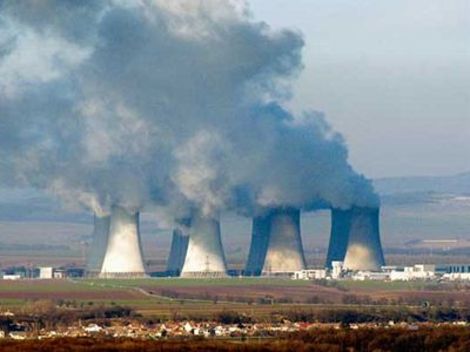 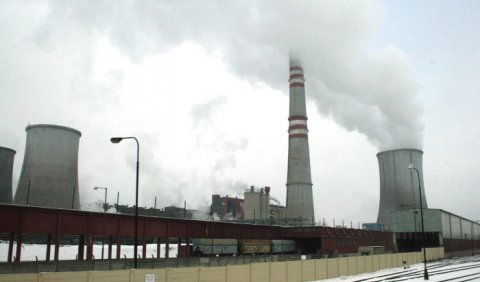 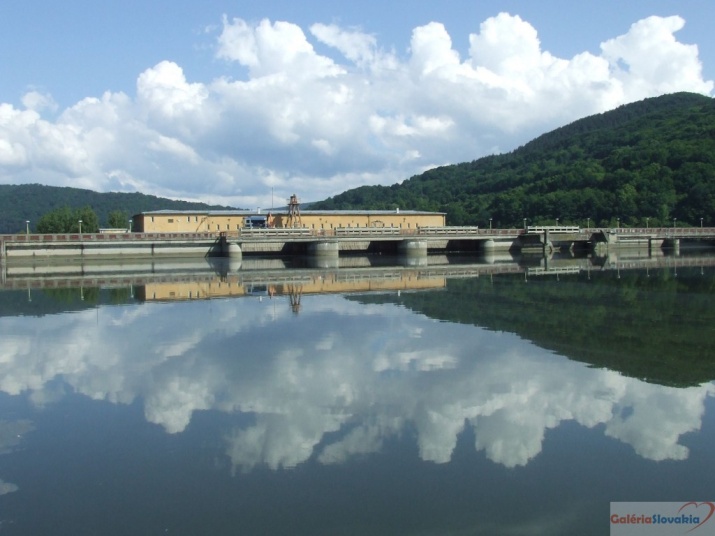 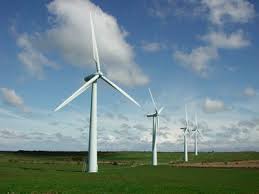 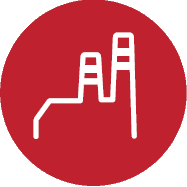 Typy elektrární
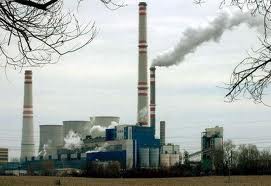 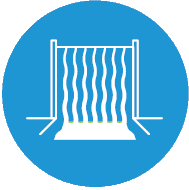 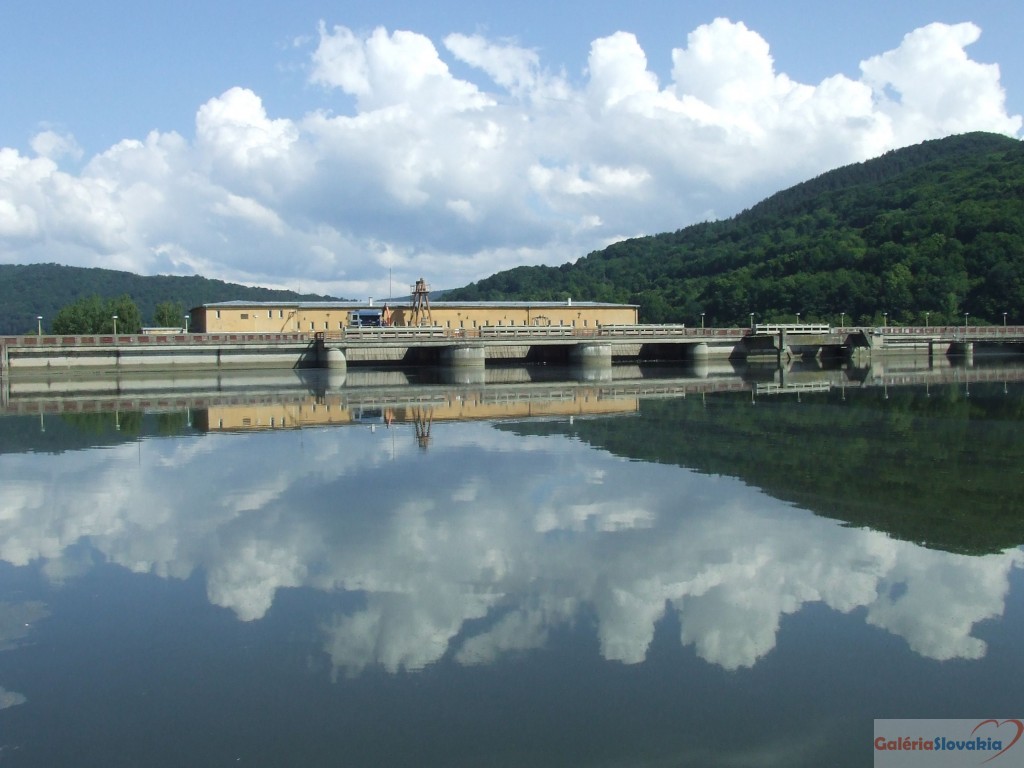 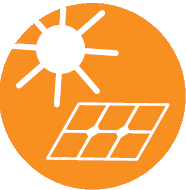 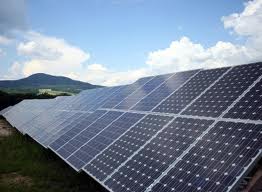 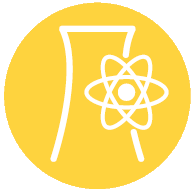 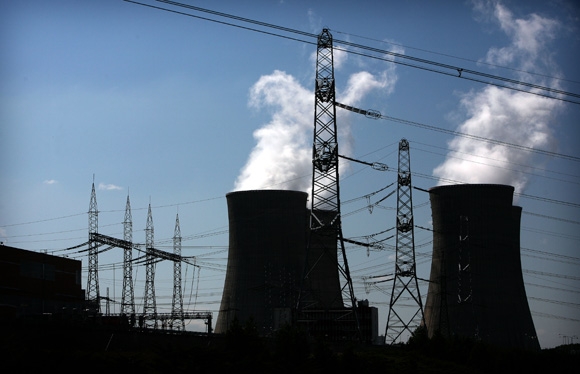 Ako pomôžeme? Budeme energiu šetriť a Zem bude zdravá.
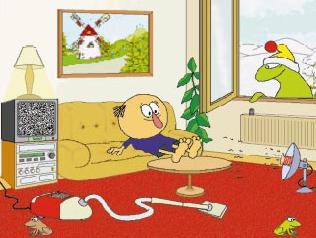 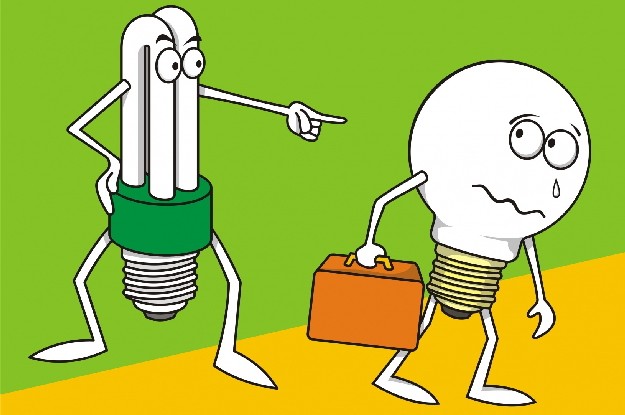 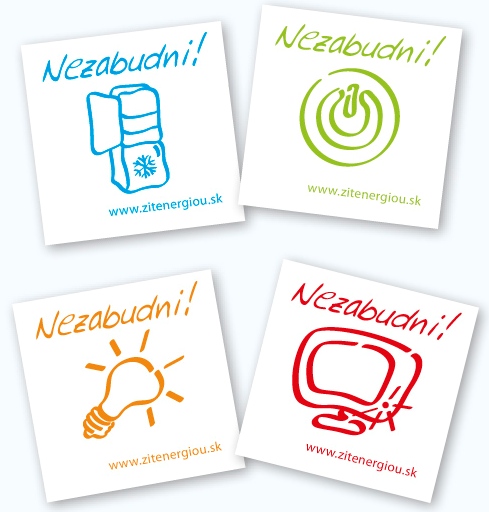 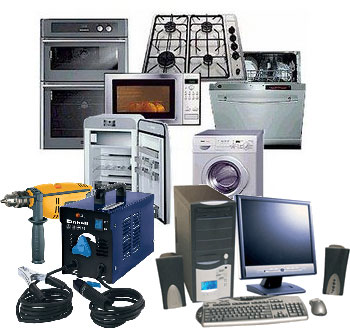 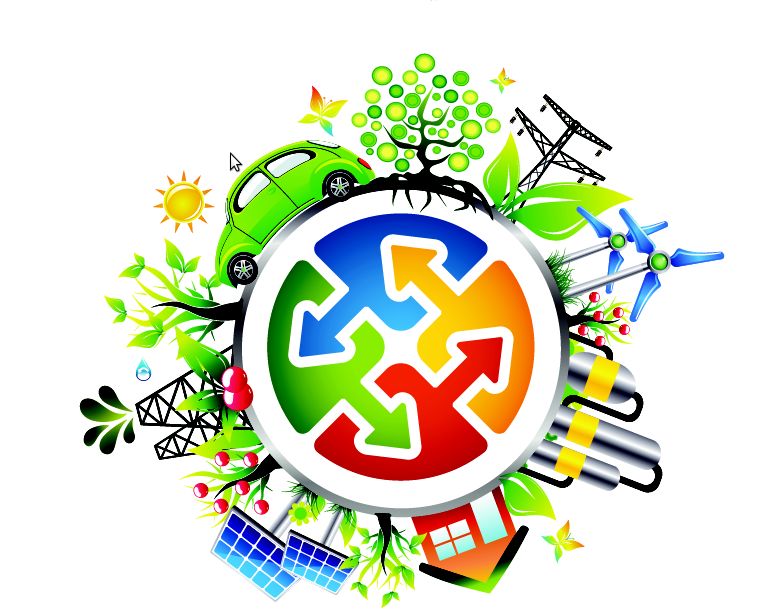 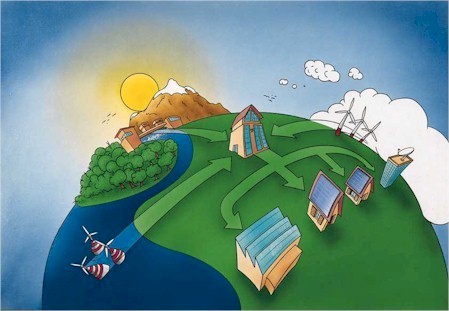 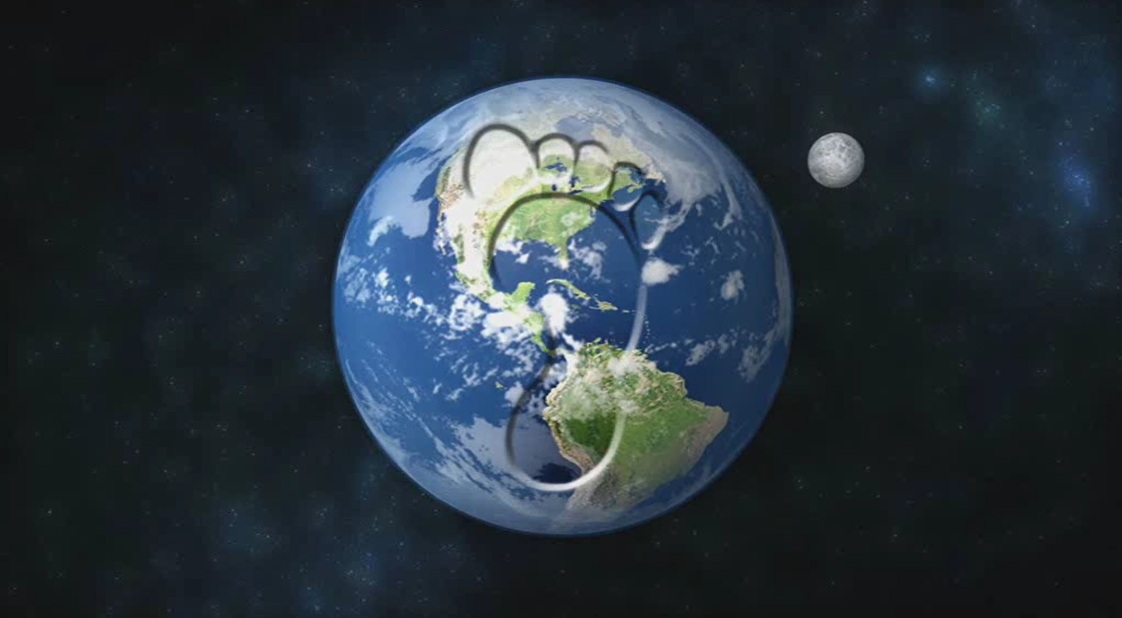 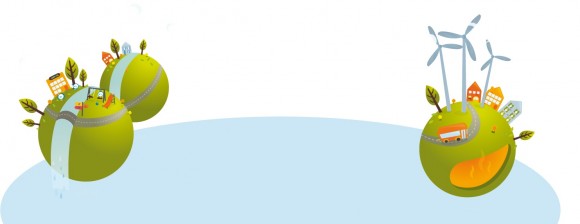 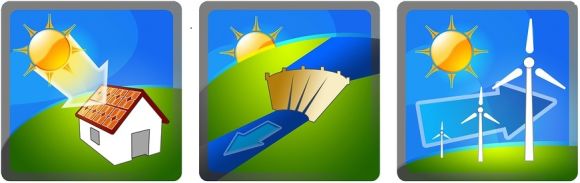